结构体数组
曾碧卿  教授
软件学院
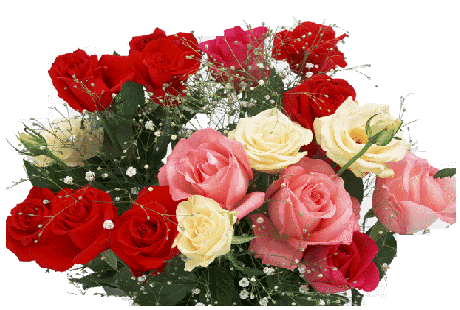 1
《结构体数组》提纲
一、教学目标
二、结构体数组的引出
三、结构体数组的定义
四、结构体数组的初始化
五、结构体数组的引用
六、代码实现
七、小结
2
一、教学目标
了解结构体数组的基本应用
熟练掌握结构体数组的几种定义方法
掌握结构体数组的几种初始化方法
掌握结构体数组的引用和赋值操作
掌握结构体数组的代码实现和运用
3
二、结构体数组的引出
一个结构体变量只能存放一个学生的信息，对于多个学生的信息，可以使用一个结构体数组来存放，结构体数组的每个元素是一个结构体类型的变量
定义结构体数组的方法与定义普通的数组的方法类似：
结构体类型  数组名[数组长度]；
4
num
num
name
name
25B
stu[0]
sex
sex
age
age
stu[1]
三、结构体数组的定义
形式一:  间接定义
struct  student
      {     int  num;
             char name[20];
             char sex;
             int age;
      };
struct  student   stu[2];
形式二:直接定义
  struct  student
      {     int  num;
             char name[20];
             char sex;
             int age;
      }stu[2];
形式三:无名定义
  struct 
      {     int  num;
             char name[20];
             char sex;
             int age;
      }stu[2];
分行初始化:
 struct  student
      {     int  num;
             char name[20];
             char sex;
             int age;
      };
struct  student   stu[ ]={{100,“Wang Lin”,‘M’,20},
                                      {101,“Li Gang”,‘M’,19},
                                      {110,“Liu Yan”,‘F’,19}};
全部初始化时维数可省
四、结构体数组的初始化
例：定义类型时省略类型名
 struct 
      {     int  num;
             char name[20];
             char sex;
             int age;
      }stu[ ]={{……},{……},{……}};
顺序初始化:
 struct  student
      {     int  num;
             char name[20];
             char sex;
             int age;
      };
struct  student   stu[ ]={100,“Wang Lin”,‘M’,20,
                                      101,“Li Gang”,‘M’,19,
                                      110,“Liu Yan”,‘F’,19};
例：定义类型的同时，定义变量并初始化
struct  student
      {     int  num;
             char name[20];
             char sex;
             int age;
      }stu[ ]={{……},{……},{……}};
stu[1].age++;
struct  student
      {     int  num;
             char name[20];
             char sex;
             int age;
      }stu[3];
strcpy(stu[0].name,”ZhaoDa”);
五、结构体数组的引用
引用形式：结构数组名[下标].成员名
                   (结构数组元素.成员名)
例如：stu[0].num
name
count
0
Li1
0
Zhang2
0
Wang3
六、代码实现
struct person
{   char name[20];
     int count;
}leader[3]={"Li1",0, "Zhang2",0, "Wang3",0}; 
void  main()
{    int i, j;  char   leader_name[20];
    for(i=1;i<=10;i++)
    {   scanf("%s",leader_name);
         for(j=0;j<3;j++)
	if(strcmp(leader_name,leader[j].name)==0)
	      leader[j].count++;
    }
    for(i=0;i<3;i++)
       printf("%5s:%d\n",leader[i].name,leader[i].count);
}
七、小结
3种定义方法

2种初始化方法

引用与赋值方法

代码的实现和运用
谢 谢 ！
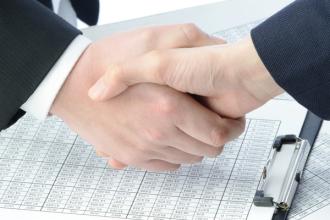